Context Free Grammars
CSE 311 Autumn 2024
Lecture 22
Where Are We?
We’re working our way up to proving theorems about computation
A statement like “there is no Java program that solves this problem”

Before we get there, we’ve got a grab bag of background topics.
The mathematical model for programs is defining a language, so we’re seeing different tools computer scientists use to do that.
The set of all inputs that will cause the program to return true.
Last time: Regular expressions: a common practical tool
Today: CFGs: a key to defining a programming language
Context Free Grammars
Another way of defining a language
What Can’t Regular Expressions Do?
Context Free Grammars
Context Free Grammars
Examples
The alphabet here is {(,)} i.e. parentheses are the characters.
Examples
Arithmetic
Arithmetic
Multiple ways of generating strings
Parse Trees—remember where parentheses go
S
S
0
1
S
0
1
1
Back to the arithmetic
E
E
E
E
+
E
E
+
E
2
E
2
E
E
3
4
3
4
Why do we care about parsing?
How do we encode order of operations
E
+
E
T
F
F
T
N
N
3
2
T
N
F
4
How do Computer Scientists use CFGs?
Most programming languages define valid programs as “strings that fit a CFG” That makes sure Java breaks down math expressions correctly! And also code like this:
if(i>0)
   if(j>0)
      System.out.println(“hi”);
else
   System.out.println(“bye”);
if(i>0)
   if(j>0)
      System.out.println(“hi”);
   else
      System.out.println(“bye”);
The else could be attached to either “if”! Java needs a rule to decide which it goes with.
Java’s convention makes the one on the left the intuitive whitespace.
(You as a programmer should put braces so the humans reading your code don’t have to wonder!)
CFGs in practice
BNF for C   (no <...> and uses : instead of ::=)
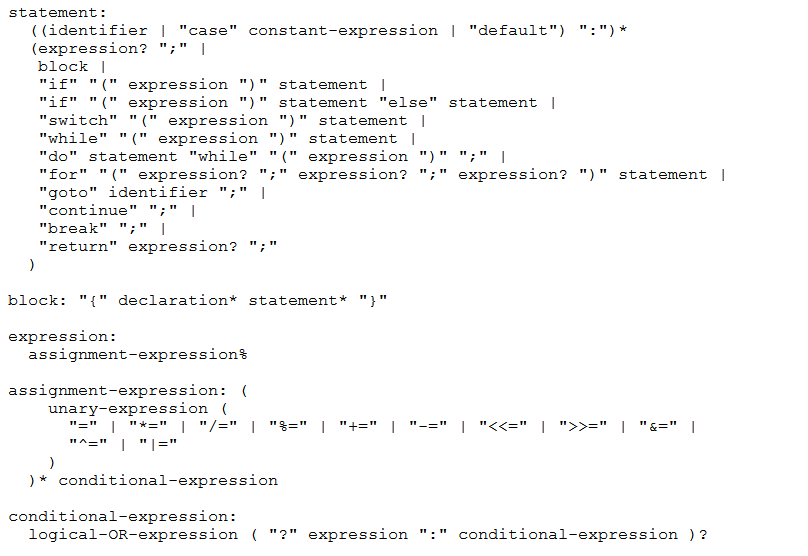 Some fun CFG applications
If we have time
Parse Trees
Remember diagramming sentences in middle school?



<sentence>::=<noun phrase><verb phrase>
<noun phrase>::=<determiner><adjective><noun>
<verb phrase>::=<verb><adverb>|<verb><object>
<object>::=<noun phrase>
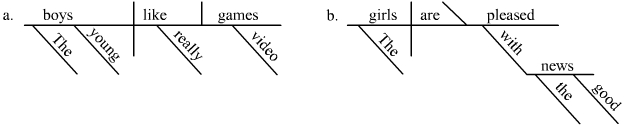 Parse Trees
<sentence>::=<noun phrase><verb phrase>
<noun phrase>::=<determiner><adjective><noun>
<verb phrase>::=<verb><adverb>|<verb><object>
<object>::=<noun phrase>


The old man the boat.
The old man the boat
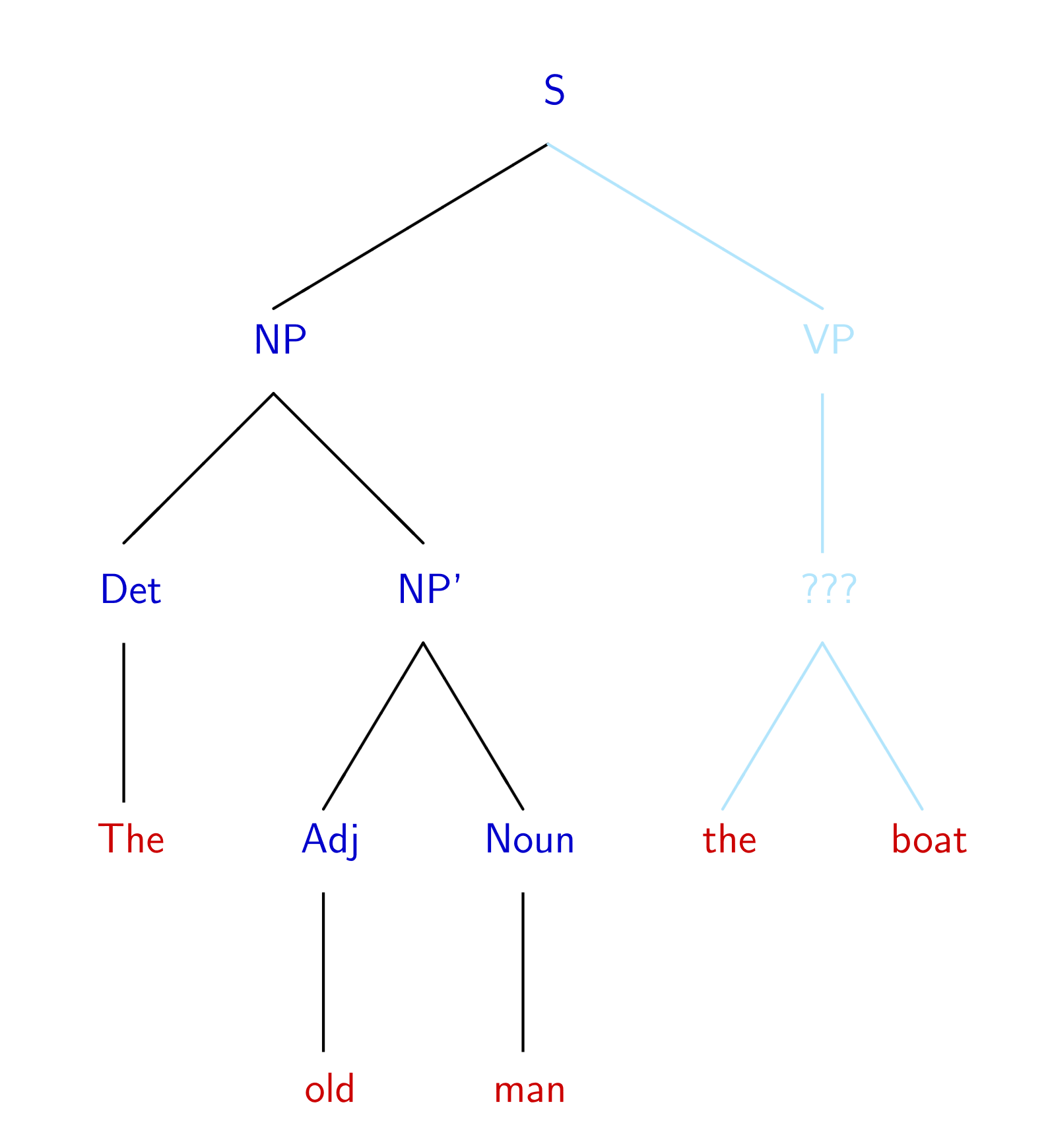 By Jochen Burghardt - Own work, CC BY-SA 4.0, https://commons.wikimedia.org/w/index.php?curid=92742400
English is ambiguous
(Most of ‘standard’) English can be represented as a context free grammar.
It’s not perfect (ask Robbie details later).
The grammar is ambiguous! That is, there are sentences which have multiple valid parsings (multiple meanings).

Can you find multiple meanings of this sentence:“Place these 3 exercise balls on the mat at the top of the hill.”
See this video
The Important Takeaways
Power of Context Free Languages
Takeaways
CFGs and regular expressions gave us ways of succinctly representing sets of strings
Regular expressions super useful for representing things you need to search for
CFGs represent complicated languages like “java code with valid syntax”

Next: (mathematical representations of) Tiny computers! And how they relate to regular expressions and CFGs.